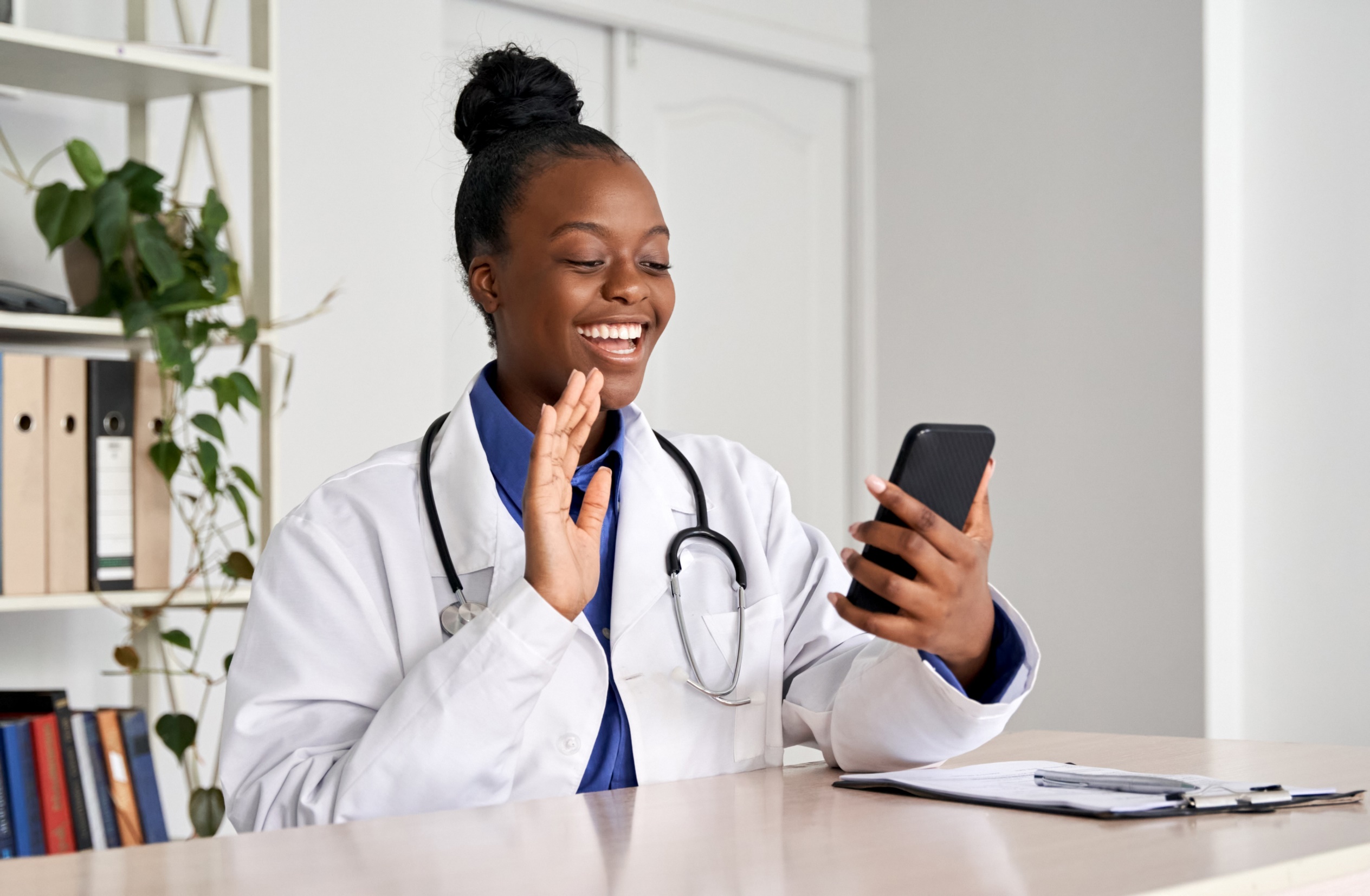 Pesquisa de Satisfação com Beneficiários 2025
(Ano Base 2024)
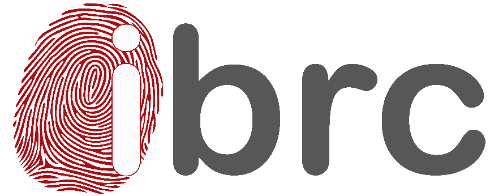 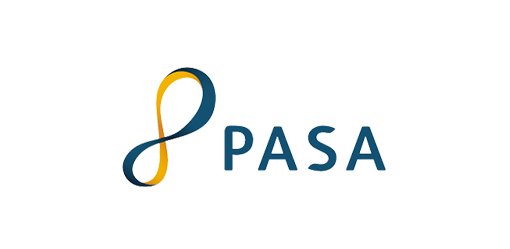 Introdução
Objetivo Geral: 

Mensurar a satisfação do beneficiário com o serviço prestado pela operadora.

Objetivo Específico:

A adoção da Pesquisa de Satisfação de Beneficiários de Planos de Saúde como um dos componentes para o Programa de Qualificação Operadoras - PQO e tem como objetivo aumentar a participação do beneficiário na avaliação da qualidade dos serviços oferecidos pelas operadoras de planos de assistência à saúde.
Os resultados da pesquisa aportam insumos para aprimorar as ações de melhoria contínua da qualidade da assistência à saúde por parte das operadoras, além de trazer subsídios para as ações regulatórias por parte da Agência Nacional de Saúde Suplementar - ANS.
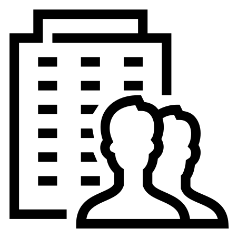 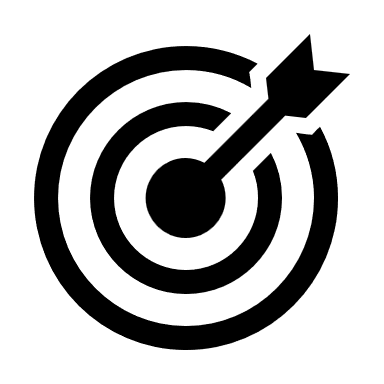 Razão Social da Operadora: PASA – Plano de Assistência à Saúde do Aposentado da Vale, registro ANS número 331988

Execução:  Instituto IBRC de Qualidade e Pesquisa Ltda 
Responsável Técnico: Adriana Aparecida Marçal - CONRE3 – 10524
Auditor Independente: Fernando Bortoletto - FJB Gestão Estratégica e Auditoria
Público Alvo: Beneficiários da operadora PASA com 18 anos ou mais de idade.

Tipo de Amostragem: O tipo de amostragem adotado é probabilístico estratificado com partilha proporcional. O motivo da escolha da estratificação é pela suposição de que há uma elevada heterogeneidade (variância) do grau de satisfação com operadora na população de beneficiários estudada e que passa a ser diferente nas subpopulações (estratos) definidas pelo sexo, faixa etária e região demográfica.
Introdução
Erro não amostral ocorrido:

Os procedimentos planejados para tratativa dos erros não amostrais são específicos para os tipos de erro:

- Erros de não-resposta / Recusa / Erros durante a coleta de dados (exemplo: não é mais beneficiário, erro de condução do pesquisador etc.) – Desconsideraremos a entrevista, retirando o elemento da lista e sorteando (pelo sistema aleatório eletrônico) outro de características similares, de modo a não prejudicar a amostra estratificada;
-  Mudanças de telefone, não atende ou inexistente – O sistema de discagem automática passa para outro sorteado a ser entrevistado. Para estes casos existe a possibilidade de o beneficiário ser contatado através do método de coleta online, por meio do envio de um link por e-mail, desde que essa informação esteja disponível em seu cadastro.
- Ausências / impossibilidades momentâneas – Desconsideraremos a entrevista caso o beneficiário não possua outros canais de contato como SMS, WhatsApp ou e-mail, ele volta para a lista de contatos na lista de beneficiários pelo mesmo sorteio aleatório ter a chance de ser abordado posteriormente. Se o beneficiário tiver um meio alternativo de contato, o sistema automaticamente o incluirá na fila para ser contatado por meio da coleta online. Caso não obtenhamos sucesso no retorno online após três tentativas de envio do link, o beneficiário será realocado na fila de contatos telefônicos. 

O controle do número de tentativas de contato com cada beneficiário é gerenciado de forma sistemática por meio de uma ferramenta de discagem automática, bem como pelo monitoramento dos envios de links por meio das ferramentas online, como SMS, WhatsApp e e-mail. Este controle está estritamente limitado a 20 tentativas para cada nome presente na lista fornecida pela operadora.
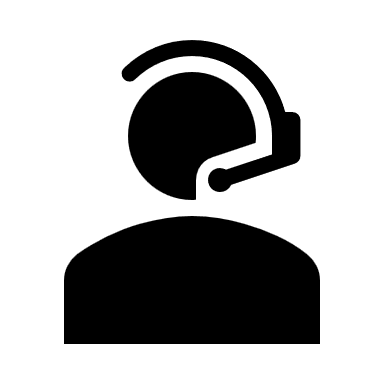 Quantidade de abordagens ao beneficiário:


Através de sistemas automatizados é feito o controle e todas as tentativas sem sucesso são classificadas com o motivo que impossibilitou a coleta da pesquisa, a quantidade de tentativas de contato por telefone e envio de link para a participação online com um mesmo beneficiário é controlada e limitada a 20 tentativas. Para este corte levamos em consideração nossa expertise e dados de mercado, que mostram que de forma geral a efetividade (chance de sucesso no contato) torna-se menor a medida que o número de tentativas aumenta, até 10 tentativas temos uma chance boa de sucesso, de 11 a 20 tentativas a probabilidade é média e acima de 20 tentativas a efetividade é muito baixa.
Introdução
Especificação das medidas previstas no planejamento para identificação de participação fraudulenta ou desatenta:


O sistema de monitoramento e controle da qualidade do IBRC é composto de algumas etapas que propiciam a efetividade do propósito de garantir a entrega exata do que foi planejado, bem como identificar participação fraudulenta ou desatenta:

Conferência dupla do sistema informatizado onde são imputados lista de clientes e formulário de pesquisa – front office de pesquisa, antes do início do projeto, garantindo assim que tudo que chegue à tela do pesquisador esteja 100% conforme;
Conferência diária por turno (logo duas vezes, às 8 e 14h) do adequado funcionamento dos sistemas de discagem automática, sorteio aleatório e front office (lista de beneficiários e formulário);
100% da equipe de pesquisadores e supervisores que trabalharam no projeto é treinada presencialmente por instrutor da qualidade, com presença de coordenador ou gerente do projeto;
100% da equipe de pesquisadores é monitorada por monitores da qualidade em ao menos uma abordagem por dia, ou seja, seis por semana, por pesquisador;
100% das possíveis não conformidades encontradas pelos monitores são alvo de feedback, dado pelo próprio monitor em conjunto com o supervisor do pesquisador que cometeu a não conformidade;
Após o feedback, o pesquisador recebe três monitorias extras, no próximo turno de trabalho de 6h00;
A reincidência de não conformidade resultará em novo treinamento e novo ciclo de monitoria extra. Em persistindo a abordagem incorreta o pesquisador é retirado do projeto ou mesmo da equipe;
Nas pesquisas online, implementamos uma estratégia que compreende o envio de links exclusivos para cada beneficiário por meio de diferentes canais, como SMS, WhatsApp e/ou e-mail. Esses links são controlados por um registro único associado ao ID, identificador único do cliente, registrado na plataforma IBRC. Após a conclusão da entrevista, os dados coletados são armazenados em bancos de dados restritos, e os links utilizados são imediatamente desativados, impedindo qualquer tentativa de reutilização.
As respostas obtidas por meio da coleta online são submetidas a uma análise estatística do tempo de resposta. Respostas excessivamente rápidas ou lentas podem sugerir falta de atenção ou inconsistências. Dessa forma, avalia-se o tempo desde a primeira até a última pergunta do questionário. Qualquer tempo de resposta que exceda três desvios padrões em relação à média é descartado. Essa abordagem pressupõe que o tempo médio para a conclusão do questionário segue uma distribuição normal. Ao considerarmos a média mais ou menos três desvios padrões, garantimos uma avaliação estatisticamente robusta do tempo de resposta.
Toda interação onde é localizada uma não conformidade é descartada.
Planejamento
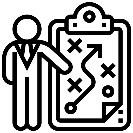 Resultados da Análise Preliminar da Base de Dados:

Ao conduzir a análise dos dados, implementamos uma abordagem abrangente de higienização, incluindo a depuração sistemática de registros inválidos. Dentre esses registros, destacam-se:

No caso de contatos telefônicos, verificamos a presença de cadastros desprovidos de números de telefone, registros inválidos devido à ausência de DDD ou presença de caracteres numéricos insuficientes.

Em relação aos contatos online, identificamos cadastros sem números de telefone para facilitar o envio de links por SMS e WhatsApp, bem como registros com falta de endereços de e-mail para a condução da pesquisa online.

Após essa criteriosa higienização, constatamos a presença de dados suficientes para a condução eficaz da pesquisa, sem comprometer os parâmetros estabelecidos no estudo amostral.

Ao longo da pesquisa em campo as analises se confirmaram, não sendo observadas inconsistências que justificasse uma revisão dos cadastros por parte da operadora.
População total:
37.430  Beneficiários PASA

População elegível à pesquisa:
 35.956  maiores de 18 anos

Planejamento da Pesquisa:
09/10/2024

Período de Campo:
28/10/2024 à 17/12/2024

Forma de coleta dos dados: Pesquisa telefônica (CATI) e online. Seguindo os códigos de ética ASQ, ICC/ESOMAR e a norma ABNT NBR ISO 20.252
Dados Técnicos
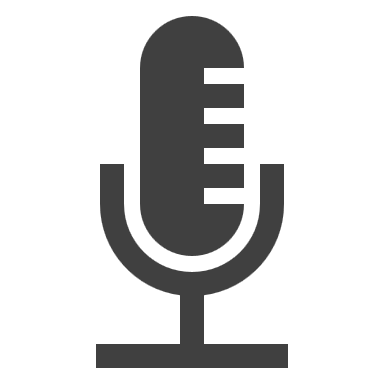 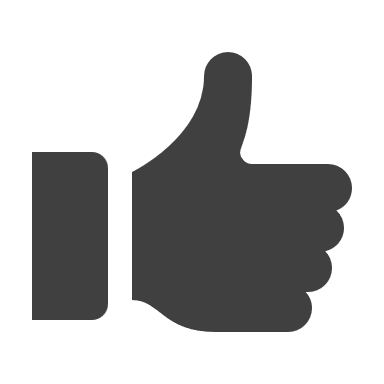 453
ENTREVISTADOS


Nível de Confiança: 95%
Margem de Erro: 4,58%
TAXA DE RESPONDENTES
3,9 %

Total de Contatos
Telefônico e Online: 11.674
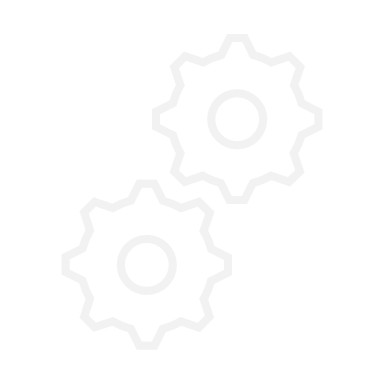 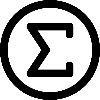 Questionários concluídos (banco de dados)
4%
453
Beneficiários não aceitaram participar da pesquisa (banco de dados e evidência 1)
0,4%
47
Pesquisas Incompletas (banco de dados)
0,2%
26
Não foi possível localizar o beneficiário (banco de dados e evidência 2)
34%
3959
Outros motivos (banco de dados e evidência 3)
62%
7189
100%
11674
Nota: Outros = Demais classificações não especificadas anteriormente (por exemplo: o beneficiário é incapacitado de responder)
Nota²: O universo amostral online com base em sorteio está diretamente relacionado à quantidade de registros com endereços de e-mail.
Dados Técnicos
Margem de erro por atributo
Dados Técnicos
Intervalo de Confiança
Dados Técnicos
Intervalo de Confiança
Dados Técnicos
Intervalo de Confiança
Dados Técnicos
Intervalo de Confiança
Dados Técnicos
Intervalo de Confiança
Dados Técnicos
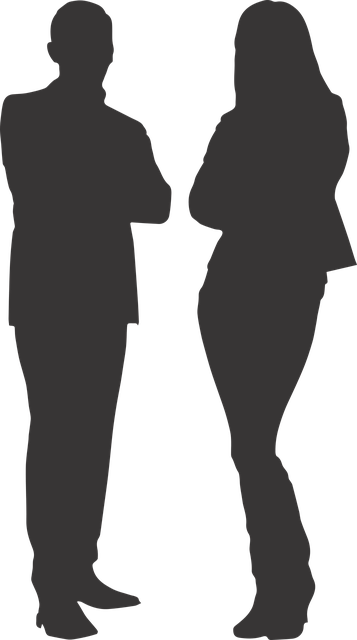 Descrição do Perfil Amostrado
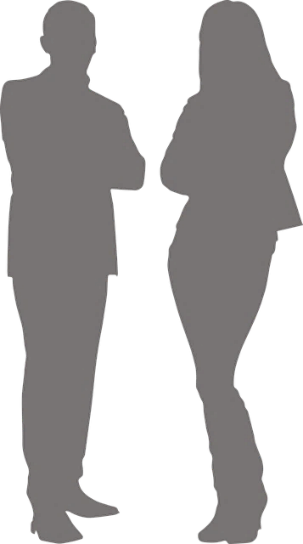 Faixa Etária
Gênero
Beneficiários com 18 anos ou mais
Nota: Resultados apresentados em percentual (%).
Sumário & Benchmarking
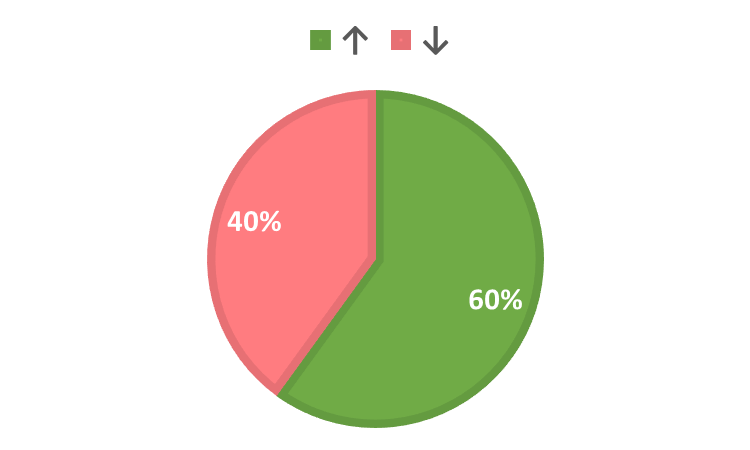 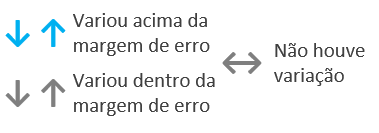 De 90 – 100%: Nível de satisfação de excelência (são as forças)
De 80 – 89%: Nível de satisfação conforme (são as oportunidades)
De zero Até 79%: Nível de satisfação não conforme (fraquezas de 51 a 79%), sendo considerado Crítico o nível abaixo de 50% (ameaças)
Consultas e Exames
1 - Nos 12 últimos meses, com que frequência você conseguiu ter cuidados de saúde (por exemplo: consultas, exames ou tratamentos) por meio de seu plano de saúde quando necessitou?
Negativo 17,3
Positivo 82,7
84,0
2023:
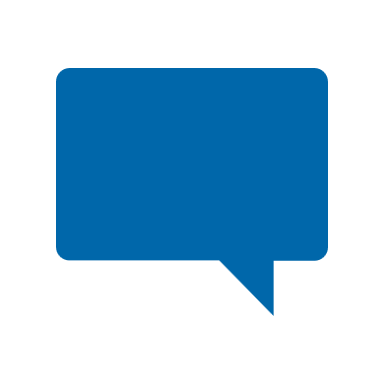 Dentre os beneficiários que tiveram cuidados de saúde e souberam responder, 82,7% conseguiram ter cuidados de saúde Sempre ou Na maioria das vezes, classificando o atributo em patamar de Conformidade. Destaque positivo para a opção Nunca que obteve apenas 0,9% de menções. 
Analisando os perfis, a variação entre os gêneros é pequena ficando dentro da margem de erro, logo não é possível dizer que há um gênero com melhor resultado que outro, porém vale destacar que ambos alcançaram o patamar de Conformidade. Por faixa etária quem melhor avaliou foram os beneficiários De 18 a 25 anos, chegando a 93,3% das menções positivas, classificando o atributo em patamar de Excelência. Já o público De 26 a 35 anos e De 36 a 45 anos são os que menos conseguiram ter cuidados quando necessitaram com 80,0% em patamar de Conformidade.
Urgências e Emergências
2 - Nos últimos 12 meses, quando você necessitou de atenção imediata (por exemplo: caso de urgência ou emergência), com que frequência você foi atendido pelo seu plano de saúde assim que precisou?
Negativo 14,4
Positivo 85,6
90,4
2023:
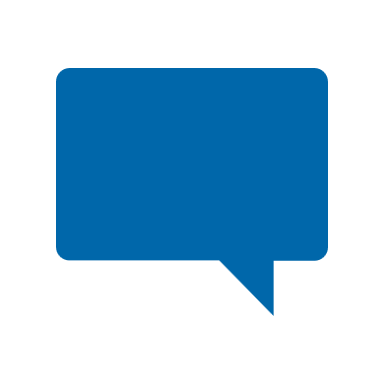 Dentre os beneficiários que necessitaram de atenção imediata e souberam responder, 85,6% conseguiram atendimento Sempre ou Na maioria das vezes, classificando o atributo em patamar de Conformidade.
Analisando os perfis, o público Feminino foi quem melhor avaliou com 87,5% classificando o atributo em patamar de Conformidade. Por faixa etária quem melhor avaliou foram os beneficiários De 18 a 25 anos, com 90,9% de menções positivas, classificando o atributo em patamar de Excelência. Já o público com Mais de 65 anos é o que menos conseguiu atenção imediata quando necessitou, com 83,5%, atribuindo um patamar de Conformidade.
Comunicados Preventivos
3 - Nos últimos 12 meses, você recebeu algum tipo de comunicação de seu plano de saúde (por exemplo: carta, e-mail, telefonema, etc.) convidando e/ou esclarecendo sobre a necessidade de realização de consultas ou exames preventivos, tais como: mamografia, preventivo de câncer, consulta preventiva com urologista, consulta preventiva com dentista, etc.?
2023
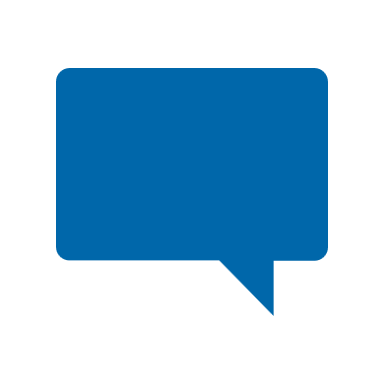 Com relação à comunicação, dentre os beneficiários que souberam responder, 34,0% disseram que receberam comunicação do plano de saúde, enquanto 66,0% relatam não ter recebido comunicação, um índice elevado que cabe um ponto de atenção.

Analisando os perfis, o público Masculino foi quem melhor avaliou com 40,0% classificando o atributo em patamar de Não Conformidade. Por faixa etária os respondentes que mais receberam comunicação são os beneficiários De 18 a 25 anos, com 50,0% para a menção positiva. O público com menor frequência de contato são beneficiários De 26 a 35 anos, dos respondentes 75,0% não receberam algum tipo de comunicação do plano nos últimos 12 meses.
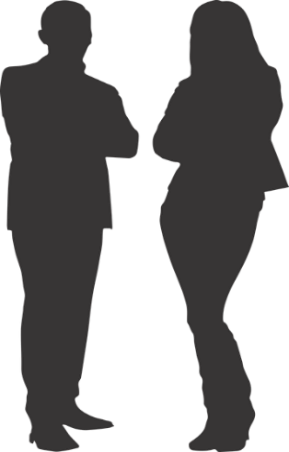 Hospitais, Clínicas, etc
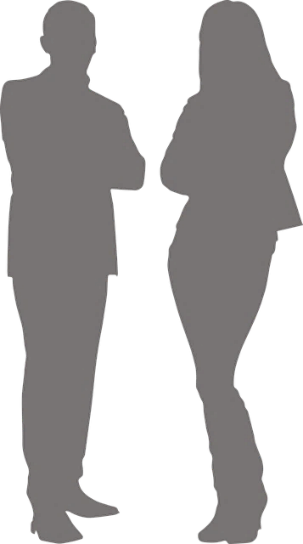 4 - Nos últimos 12 meses, como você avalia toda a atenção em saúde recebida (por exemplo: atendimento em hospitais, laboratórios, clínicas, dentistas, fisioterapeutas, nutricionistas, psicólogos e outros)?
Percepção
80,7
2023:
85,0
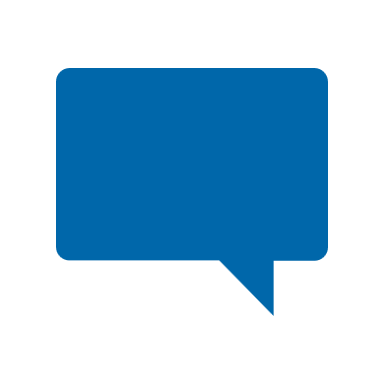 Dentre os beneficiários que receberam atenção à saúde e souberam responder, 80,7% dos entrevistados avaliaram positivamente este atributo (Bom e Muito bom), classificando-o em Conformidade. Ponto positivo para a opção Muito ruim que obteve apenas 0,7%. O maior índice de não satisfeitos está no gradiente Regular com 16,6%.

Ponto de atenção ao viés de baixa de 16,3pp entre as menções positivas, o que indica probabilidade de migração de satisfação para não satisfação.

Analisando os perfis, o público Feminino foi quem melhor avaliou com 82,9% classificando o atributo em patamar de Conformidade. Por faixa etária, os beneficiários De 36 a 45 anos são os que estão mais satisfeitos, com 87,3% na avaliação atingindo o patamar de Conformidade. Já os menos satisfeitos pertencem ao público De 56 a 65 anos com 73,4%, atribuindo o patamar de Não Conformidade.
% Satisfação
80 a 89
90 a 100
0 a 79
Excelente / Forças
Conforme / Oportunidades
Não conforme Fraquezas ou Ameaças
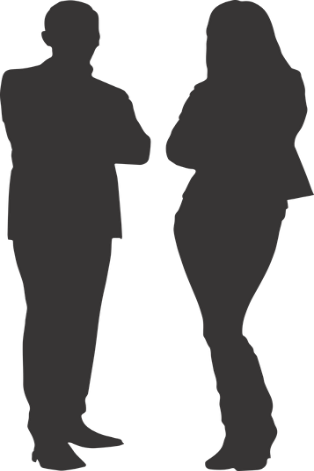 Lista de Prestadores
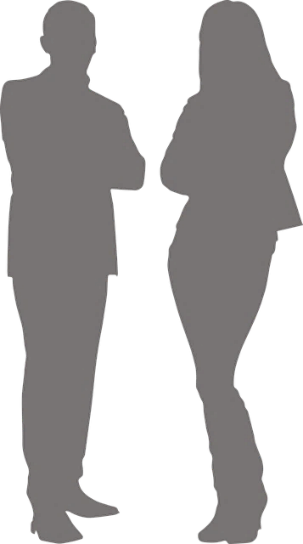 5 - Como você avalia a facilidade de acesso à lista de prestadores de serviços credenciados pelo seu plano de saúde (por exemplo: médico, dentistas, psicólogos, fisioterapeutas, hospitais, laboratórios e outros) por meio físico ou digital (por exemplo: livro, aplicativo de celular, site na internet)?
Percepção
52,3
2023:
60,9
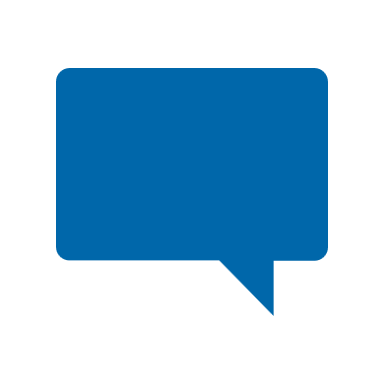 Dentre os beneficiários que acessaram a lista de prestadores de serviços e souberam responder, 52,3% dos entrevistados avaliaram positivamente este atributo (Bom e Muito bom), classificando-o em Não Conformidade. Ponto positivo para a opção Muito ruim que obteve apenas 5,7% de menções. O maior índice de não satisfeitos está no gradiente Regular com 29,7%.

Ponto de atenção ao viés de baixa de 17,9pp entre as menções positivas, o que indica probabilidade de migração de satisfação para não satisfação.

Analisando os perfis, a variação entre os gêneros é pequena ficando dentro da margem de erro, logo não é possível dizer que há um gênero com melhor resultado que outro. Por faixa etária, os beneficiários De 18 a 25 anos são os que estão mais satisfeitos, com 71,4% na avaliação atingindo o patamar de Não Conformidade. Já os menos satisfeitos pertencem ao público De 46 a 55 anos com 38,6%, atribuindo o patamar de Não Conformidade.
% Satisfação
80 a 89
90 a 100
0 a 79
Excelente / Forças
Conforme / Oportunidades
Não conforme Fraquezas ou Ameaças
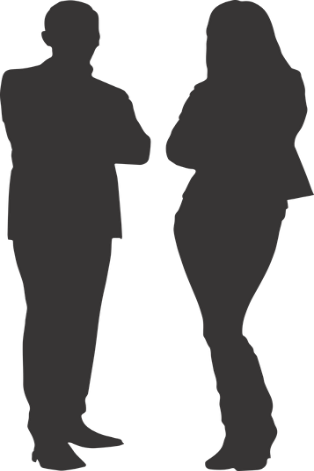 Atendimento - Informação
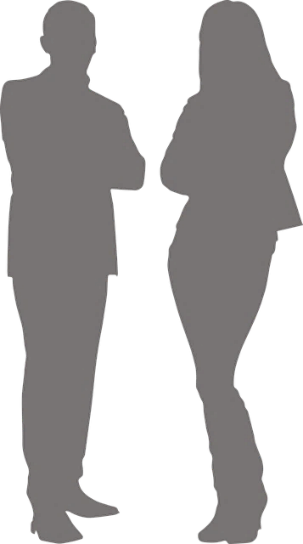 6 - Nos últimos 12 meses, quando você acessou seu plano de saúde (exemplos de acesso: SAC – serviço de apoio ao cliente, presencial, aplicativo de celular, sítio institucional da operadora na internet ou por meio eletrônico ) como você avalia seu atendimento, considerando o acesso às informações de que precisava?
Percepção
62,6
2023:
70,8
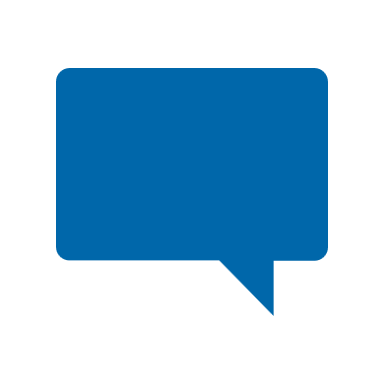 Dentre os beneficiários que acessaram o plano de saúde e souberam responder, 62,6% avaliaram positivamente (opções Bom e Muito bom), colocando o atributo em Não Conformidade. Destaque positivo para a opção Muito Ruim que obteve 5,0% de citações. O maior índice de não satisfação está concentrado no gradiente Regular com 25,2%. 

Ponto de atenção ao viés de baixa de 25,2pp entre as menções positivas, indicando probabilidade de migração da satisfação para não satisfação.

Ao analisar os perfis, a variação entre os gêneros é pequena, situando-se dentro da margem de erro. Portanto, não é possível afirmar que um gênero apresenta resultados superiores ao outro. Por faixa etária, os mais satisfeitos são os beneficiários De 36 a 45 anos que avaliaram com 70,0% de satisfação, atingindo o patamar de Não Conformidade. Os menos satisfeitos são os beneficiários De 26 a 35 anos com 60,0% das menções, atribuindo o patamar de Não Conformidade.
% Satisfação
80 a 89
90 a 100
0 a 79
Excelente / Forças
Conforme / Oportunidades
Não conforme Fraquezas ou Ameaças
Atendimento - Reclamação
7 - Nos últimos 12 meses, quando você fez uma reclamação para o seu plano de saúde (nos canais de atendimento fornecidos pela operadora como por exemplo SAC, Fale Conosco, Ouvidoria, Atendimento Presencial) você teve sua demanda resolvida?
2023
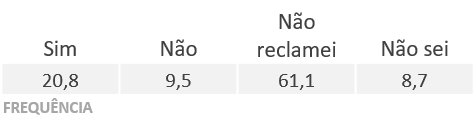 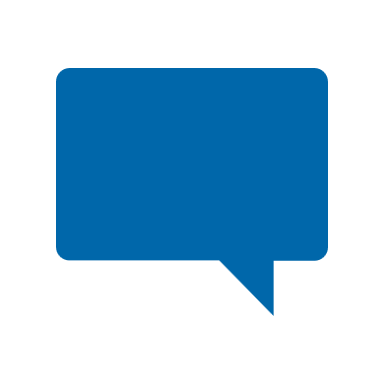 41,5% dos beneficiários necessitaram abrir algum tipo de reclamação e souberam responder, destes 58,5% disseram ter suas demandas resolvidas, colocando a resolutividade em Não Conformidade.
Analisando os perfis, a variação entre os gêneros é pequena ficando dentro da margem de erro, logo não é possível dizer que há um gênero com melhor resultado que outro. Por faixa etária temos 68,4% dos beneficiários De 36 a 45 anos mencionando Sim, colocando o atributo em patamar de Não Conformidade. Já o público com Mais de 65 anos foram os que tiveram o menor índice de resolução de demandas, 44,8% dos respondentes não tiveram sua demanda resolvida.
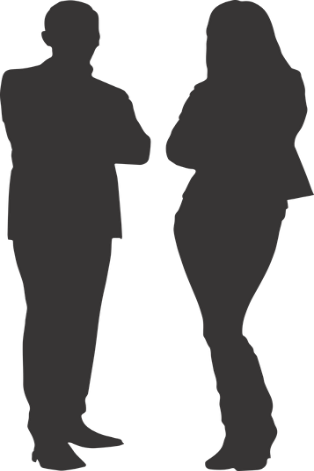 Documentos e Formulários
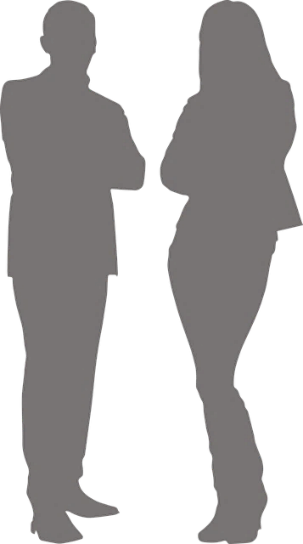 8 - Como você avalia os documentos ou formulários exigidos pelo seu plano de saúde (por exemplo: formulário de adesão/ alteração do plano, pedido de reembolso, inclusão de dependentes) quanto ao quesito facilidade no preenchimento e envio?
Percepção
66,2
2023:
65,5
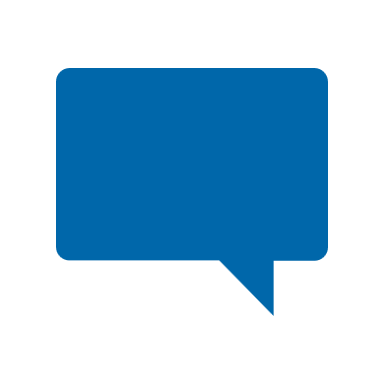 Dentre os beneficiários que preencheram documentos ou formulários exigidos e souberam responder, 66,2% avaliaram positivamente (Bom e Muito Bom) classificando o atributo em Não Conformidade.

Ponto  positivo para a opção Muito ruim que obteve apenas 3,0% de citações. O maior índice de não satisfação está concentrado no gradiente Regular com 26,0%.

Ponto de atenção ao viés de baixa entre as menções Bom e Muito bom de 34,2pp que indica probabilidade de migração de satisfação para não satisfação.

Analisando os perfis, a variação entre os gêneros é pequena ficando dentro da margem de erro, logo não é possível dizer que há um gênero com melhor resultado que outro. Por faixa etária, os beneficiários mais satisfeitos são os respondentes De 46 a 55 anos que atingiram o patamar de Não Conformidade com 71,4% das menções. Os menos satisfeitos são beneficiários De 26 a 35 anos atingindo 59,1% na avaliação classificando o atributo em Não Conformidade.
% Satisfação
80 a 89
90 a 100
0 a 79
Excelente / Forças
Conforme / Oportunidades
Não conforme Fraquezas ou Ameaças
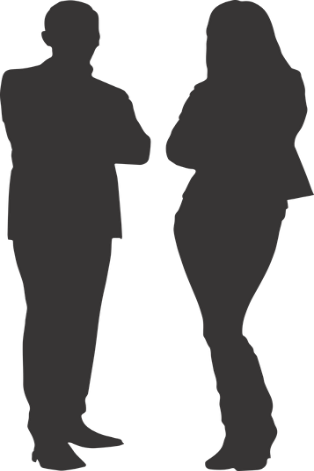 Avaliação Geral
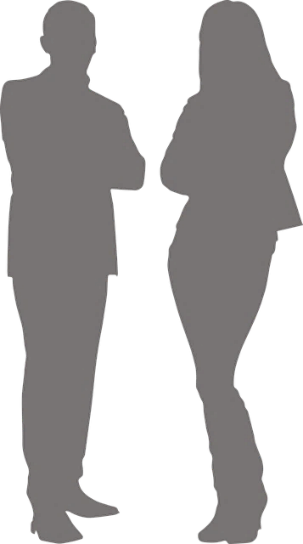 9 - Como você avalia seu plano de saúde?
Percepção
80,5
2023:
84,8
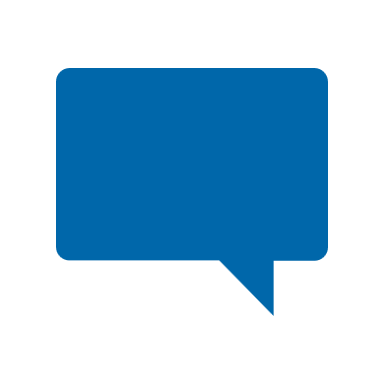 Dentre os beneficiários que souberam avaliar o plano de saúde, 80,5% avaliaram positivamente, classificando o atributo em patamar de Conformidade. Destaque positivo para o índice de insatisfeitos, com 2,0% (soma das menções negativas Muito Ruim e Ruim). Observamos então que o índice de não satisfeitos se concentra no gradiente Regular com 17,5% de citações.

Ponto de atenção ao viés de baixa entre as menções Bom e Muito bom de 14,5pp que indica probabilidade de migração de satisfação para não satisfação.

Analisando os perfis, a variação entre os gêneros é pequena ficando dentro da margem de erro, logo não é possível dizer que há um gênero com melhor resultado que outro. Por faixa etária, o público De 18 a 25 anos são os mais satisfeitos, com 88,9% das menções, atingindo o patamar de Conformidade. Os menos satisfeitos são beneficiários De 46 a 55 anos com 72,9%, avaliando o atributo em Não Conformidade.
% Satisfação
80 a 89
90 a 100
0 a 79
Excelente / Forças
Conforme / Oportunidades
Não conforme Fraquezas ou Ameaças
Recomendação
10 - Você recomendaria o seu plano de saúde para amigos ou familiares?
Negativo 27,6
Positivo 65,6
71,8
2023:
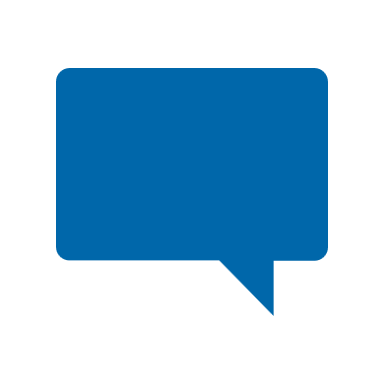 Dentre os beneficiários que souberam avaliar a recomendação do plano de saúde, 65,6% recomendariam o plano, citando então Recomendaria ou Definitivamente recomendaria.
Ponto de atenção ao alto viés de baixa de 41,8pp entre as opções positivas, indicando probabilidade de migração de Recomendaria para Neutralidade (Indiferente).

Analisando os perfis, o público Feminino foi quem melhor avaliou com 67,7% classificando o atributo em patamar de Não Conformidade. Por faixa etária se destacam os beneficiários De 18 a 25 anos com 73,3% de citações positivas e o público De 26 a 35 anos sendo o que mais Definitivamente recomendaria com 16,1%.
Conclusões
Analisando o desempenho do plano de saúde Pasa, referindo-se a aspectos que investigam a satisfação do beneficiário (questões com 5 gradientes) observamos que dois atributos entraram em patamar de Conformidade e três em patamar de Não Conformidade.

O melhor desempenho ocorreu na questão 4, que se refere a toda a atenção em saúde recebida pelo plano de saúde, classificada no patamar de Conformidade, com 80,7%. 

O menor desempenho ocorreu na questão 5, que se refere a facilidade de acesso à lista de prestadores de serviços credenciados pelo plano de saúde, classificada no patamar de Não Conformidade, com 52,3%. 

Ponto de atenção ao viés de baixa em todas as cinco questões relativas à satisfação, isto é, o percentual de respostas Bom é maior que Muito bom, o que indica probabilidade de migração da satisfação para não satisfação. 

A avaliação do plano atingiu 80,5% de satisfação geral, classificando este atributo dentro da Conformidade. Um ponto importante a ser citado, é que apresenta apenas 2,0% de insatisfeitos (soma de Muito Ruim e Ruim), logo a não satisfação está concentrada na neutralidade (Regular 17,5%).

Por fim, em relação a recomendação do plano, temos um percentual positivo de 65,6%. Analisando a taxa de recomendação nota-se que ela não acompanha a avaliação geral do plano, a diferença entre elas é de aproximadamente 14,9pp. Nesse sentido, realizar ações que melhorem os atributos analisados poderão, inclusive, aumentar o nível de recomendação que os beneficiários fazem do plano de saúde.
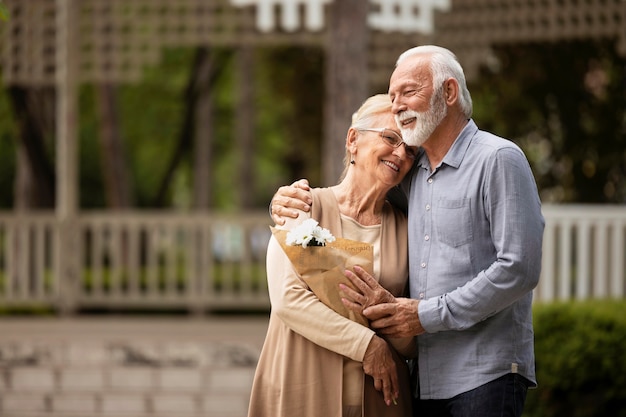 Pesquisa de Satisfação com Beneficiários 2025
(Ano base 2024)

Formulário ESTENDIDO
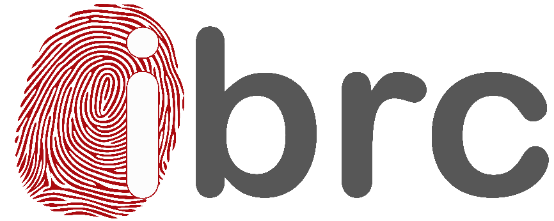 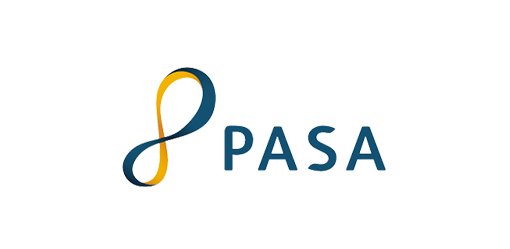 Metodologia
Fora as questões de perfil, filtro ou para mensurações específicas, para a satisfação em si, usamos afirmativas, não perguntas, reduzindo a tendência à neutralidade;

 Para cada afirmativa, pedimos uma nota seguindo a escala de Likert, de 1 a 5, significando (1) discordo totalmente, (2) discordo, (3) não concordo nem discordo, (4) concordo e (5) concordo totalmente;

 O nível de satisfação com cada afirmativa é dado pela soma dos percentuais atribuídos ao top 2 box, assim:



Olhando para a constituição do top 2 box, classificamos a Satisfação em 3 níveis:
4 e 5 (Satisfeitos)
3  (Neutros)
1 e 2 (Insatisfeitos)
De 90 – 100: Nível de satisfação de excelência (são as forças)
De 80 – 89: Nível de satisfação conforme (são as oportunidades)
De 0 até 79: Nível de satisfação não conforme (fraquezas de 51 a 79), sendo considerado Crítico o nível abaixo de 50 (ameaças)
Observação: A soma dos resultados podem variar entre 99 e 101% por motivos de arredondamento.
Indicadores
SSI -  Spontaneous Satisfaction Index© 

O Índice de Satisfação Geral Espontâneo é obtido pela primeira afirmativa para a pesquisa como um todo e para cada bloco,  onde o cliente expõe sua satisfação sem a contaminação de fazê-lo pensar nas etapas que compõem sua jornada na empresa/serviço/produto/área, etc. 

Precisa ser a primeira justamente para que traduza espontaneamente à experiência do cliente, o que ele tem em mente sem que tenha tempo de pensar nas etapas operacionais do relacionamento, ficando livre da análise de desempenho operacional representando uma percepção “mais pura”, “menos contaminada”.  

Representa mais a qualidade percebida e o aspecto mais relacional, afetivo com produto/serviço, marca e pessoas. 

SSI é como se é visto/percebido, sem relação direta com as entregas em si.
CES  – Customer Effort Score

O Índice de Esforço do Cliente preconiza que quanto menor o esforço do cliente para cumprir seus objetivos, maiores serão as chances de fidelização com a marca.

Avalia o quão fácil foi solucionar um problema ou necessidade.
Indicadores
CJI - Customer’s Journey Index©

O Índice da Jornada do Cliente, é um indicador de satisfação geral induzido,  obtido por um cálculo modal considerando os pesos auferidos na validação dos demais itens de cada bloco (exceto a afirmativa inicial, que é a SSI). 

É calculado a partir do desempenho colhido dos diversos atributos específicos abordados após a satisfação geral espontânea. Representa a análise do desempenho de cada etapa do processo/percurso, “step by step” pelo qual o cliente passa – sua jornada - cuja satisfação está sendo pesquisada. Representa a qualidade entregue, ou seja, o aspecto operacional com produto/serviço, marca e pessoas. 

O CJI é como se entrega. Independentemente de como se é visto/percebido.
SSI > CJI = Você é melhor visto/percebido do que efetivamente entrega
CJI > SSI = Você entrega melhor do que é visto/percebido
Indicadores
NPS  – Net   Promoter   Score

É  o   único   índice  de   lealdade   do   cliente globalmente aceito, classifica os clientes, agrupados em: promotores, neutros e detratores. 

Foi desenvolvido pela americana Bain & Company, por meio de estudos prospectivos. Utilizamos os conceitos publicados no livro “A Pergunta Definitiva” de Fred Reichheld. É obtido pelo que Reichheld chama de “a pergunta definitiva”: Você recomendaria o serviço/produto/empresa para parentes e amigos? Qual a probabilidade de você recomendar, dando nota de 0 a 10, onde 0 = nem um pouco provável e 10 = altamente provável?
NEUTROS
PROMOTORES
DETRATORES
Significado do NPS Obtido
≥ 60
Fidelidade e excelência
0
1
2
3
4
5
6
7
8
9
10
Fidelidade conforme
≥ 30 ≤ 59
≤ 29
Fidelidade  não conforme
NPS
% de DETRATORES
% de PROMOTORES
Dados Técnicos
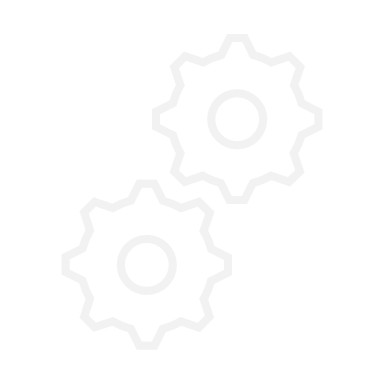 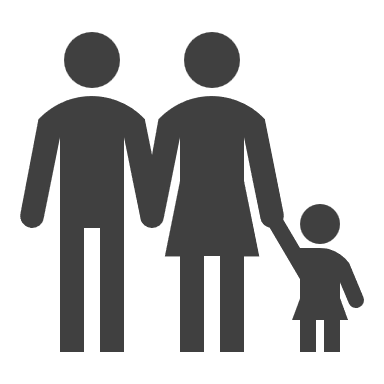 NÍVEL DE CONFIANÇA: 95%
453
ENTREVISTADOS
MARGEM DE ERRO: 
4,58 pp
Considerações

População: Beneficiários possuidores do plano PASA.
Universo: 35.956.
Período de Campo: De outubro a dezembro de 2024.
Forma de coleta dos dados: Pesquisa telefônica (CATI) – 55% e Online – 45%.
Seguidos os códigos de ética ASQ, ICC/ESOMAR e a norma ABNT NBR ISO 20.252.
Instituto responsável pela coleta de dados: Instituto Ibero-Brasileiro de Relacionamento com o Cliente.
Painel de Indicadores
Benchmarking 2023
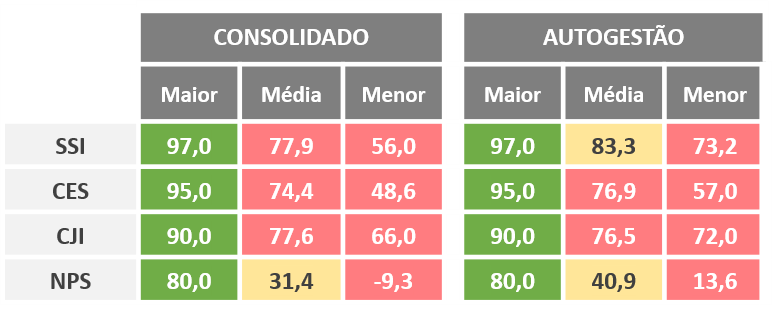 NPS
SSI, CES e CJI - % satisfeitos
Variou acima da margem
Variou dentro da margem
≥ 60
≥ 30 ≤ 59
Não variou
≤ 29
Excelência /Força

Conformidade / Oportunidade

Não conformidade / Fraquezas ou Ameaças
90 a 100
Nota: Resultados apresentados em percentual (%).
80 a 90
0 a 79
SSI - Detalhamento
Justificativas dos não satisfeitos (29%):
11 - No geral, estou satisfeito com o meu plano de Saúde Plano PASA (SSI)
SSI
71
HISTÓRICO:
2021
2020
2022
2023
83
85
82
81
Neutros
Insatisfeitos: 29 pp
2023       1                               2                             16	                  44                             37
Base: 127
Nota: A soma dos resultados ultrapassa 100%, pois cada respondente poderia informar mais de um motivo.
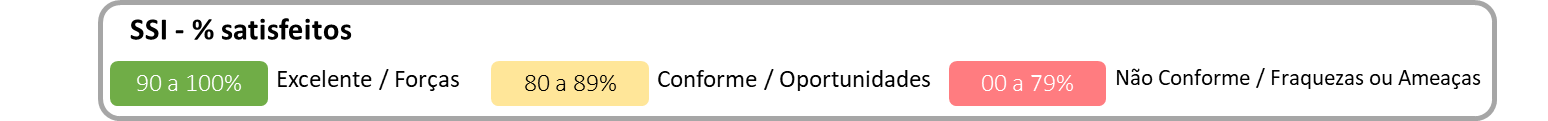 Base: 433.
Nota: Resultados apresentados em percentual (%).
SSI – Justificativas dos não satisfeitos
Nota: Resultados apresentados em percentual (%).
SSI – Justificativas dos não satisfeitos
Preço (39%)
"Custo"
"O valor do plano é caro."
"Valor cobrado."
"Valor da mensalidade cara"
"O valor das mensalidades"
"O valor está muito alto bem como a coparticipação"
"O preço do plano e tenho tido dificuldade de encontrar o atendimento de alguns profissionais como antigamente."
"Considero abusivo o reajuste aplicado ao plano Pasa plus, em relação ao aumento do beneficio da valia"
"Valor da mensalidade elevado em relação à utilização"
"Plano muito caro, rotatividade de médicos muito grande."
"O valor da mensalidade com reajustes elevados e muito acima dos índices de reajustes do meu salário. A cada dia fica mais difícil a manutenção do plano em função da mensalidade."
"Valor do plano"
"O plano tem um valor altíssimo e ainda assim não presta todos os cuidados necessários pois não tem especialistas qualificados na área de psiquiatria e psicologia. Também dificulta o acesso a lista de credenciados quando somente disponibiliza por meio de internet o que não facilita o acesso para os idosos não acostumados a tecnologias. Nem mesmo ao ligar as atendentes sabem dizer ao certo quem e onde atende determinada especialidade. Na maioria das vezes descobrimos os credenciados ligando para os consultórios. As vezes são credenciados e não constam nem na lista do plano. Completa desorganização nesse sentido."
"O valor do plano está muito alto principalmente pelo reajuste nesta última mensalidade de novembro24"
"O reajuste está bem acima do reajuste da aposentadoria tornando a manutenção do plano inviável."
SSI – Justificativas dos não satisfeitos
Preço (39%)
"Valor muito alto demora em autorizar procedimentos"
"Muito caro pra nível do aposentado e falta muitos médicos, tais como Fonoaudióloga, etc.."
"Atualmente pago um valor muito alto pelo plano e ainda sim quando preciso utilizar o plano/serviços muitas vezes não cobra totalmente os procedimentos médicos de que necessito."
"Valor altíssimo"
"O valor do plano é alto."
"Valor alto da mensalidade"
"O valor do plano. E muito alto para pessoas acima de 60 anos"
"Ele é muito bom, mas está hiper caro"
"Nota 2. Valor dos serviços e baixo número de profissionais especializados na minha região."
"Os valores estão exagerados acima das condições econômicas para permanecer com o mesmo hoje estou buscando outro plano pois uso com pouca frequência e não sobra dinheiro para alimento"
"Plano cada vez mais caro e com menor numero de credenciados e dificuldade de liberação de exames para meus dependentes."
"O preço é absurdo com relação a idade, a idade vai aumentando e o preço vai ficando for do normal. Também pagamos o plano e ainda temos que pagar coparticipação. Em outros planos tem atendimento odontológico incluso e no PASA teria que pagar por fora."
"Não, o valor mensalidade é alto e não se tem um relatório de como se chega a esse valor"
"O valor é alto."
"Valor mensal do plano está muito alto"
SSI – Justificativas dos não satisfeitos
Preço (39%)
"O meu esposo faleceu e agora eu sou a titular, a principal ressalva hoje é que o plano está muito caro, cerca de R$ 3.000 e ainda pago pela copartipação no mínimo seria R$ 500,00, daqui a pouco fica inviável e penso em sair do plano, eu estou analisando."
"Eu pago muito e uso pouco, e quando uso ainda tenho que pagar."
"Porque o plano não cobre parto, é caríssimo, e não cobre nem vacinas, é um absurdo pelo preço do plano."
"Por que muitos médicos, não pertencem mais ao plano. Aumento de valor e não tem qualidade ."
"Preço."
"O valor da mensalidade, eu acho um pouco alto, eu gastei mais de R$ 2.000,00 com o plano para mim e para minha família."
"Pelo valor que é cobrado."
"Porque a mensalidade está muito alta, eu e meu esposo já estamos vendo outro plano. E tem planos que oferecem muito mais, por um valor menor."
"Muito caro."
"O valor alto e quase não dou conta de pagar."
"O preço está muito alto"
"Não estou, o custo é muito alto. Os bons médicos que necessitamos estão saindo do credenciamento e exames mais específicos o plano não cobre????"
"Demora de liberar autorização e reajuste não compatível com a aposentadoria, com participação significativa.“
"Qualidade dos médicos credenciados, valor dos reembolsos"
"Qualidade e abrangência dos prestadores e reajustes acima da inflação. O atendimento por telefone não é bom."
SSI – Justificativas dos não satisfeitos
Preço (39%)
"O PASA Plus tem um atendimento por telefone e aplicativo muito ruim. A lista de credenciados está cheia de erros e quando peço ajuda por telefone ou Whatsapp para obter informação de credenciados que não encontrei eles me mandam consultar o App (que está errado). O Plano é participativo e os reajustes são sempre muito acima de qualquer índice de inflação (INPC, IPCA, SELIC, etc.), e mesmo assim sempre está no vermelho"
"Falta de comunicação. Plano caro e reajustes absurdos se comparados com aumento salarial.."
"Muito ruim o atendimento na clinica Pasa em minha cidade, sempre não consigo consulta quando preciso. Plano saúde muito caro para nós aposentados está difícil de manter."
Relacionamento/Atendimento  (19%)
"Falta de clareza da coparticipação, rede de atendimento diferente do plano AMS e demora nas autorizações."
"O Pasa plus tem um atendimento por telefone e aplicativo muito ruim. A lista de credenciados está cheia de erros e quando peço ajuda por telefone ou whatsapp para obter informação de credenciados que não encontrei eles me mandam consultar o app (que está errado). O plano é participativo e os reajustes são sempre muito acima de qualquer índice de inflação (INPC, IPCA, SELIC, etc.), E mesmo assim sempre está no vermelho"
"Reembolso de anestesista com prazo muito além do prazo normal ,obrigando-me a pagar; hospital São Lucas sem receber cirurgia realizada em maio até a presente data. Enviei solicitação de esclarecimentos sobre caso em 01/11/2024 ainda sem resposta. Cirurgião também reclamou não pagamento."
"Quando procurei o Pasa com a nota fiscal do médico particular que usei não tive resposta estou aguardando o Pasa  falar se eu tenho direito ou não ao reembolso!"
"Antes o plano era muito bom mas esse ano tive vários problemas com a mudança de sistema. Ao reclamar, teve dia que fiquei mais de 1 hora em frente ao computador esperando atendimento."
"As ultimas vezes que meu pai e minha mãe precisaram de utilizar o plano tivemos um péssimo atendimento e dificuldade de resolução pelo plano"
SSI – Justificativas dos não satisfeitos
Relacionamento/Atendimento  (19%)
"Falta de comunicação. Plano caro e reajustes absurdos se comparados com aumento salarial.."
"Muito ruim o atendimento na clinica Pasa em minha cidade, sempre não consigo consulta quando preciso. Plano saúde muito caro para nós aposentados está difícil de manter."
"Existe grande dificuldade de contato com a operadora. O contato via URA e/ou robô não flui e na prática eu desisto. Não há nenhum canal ou opção na URA que me permite falar com um atendente. O único canal que resta é o envio de e-mail, mas com resposta com prazo muito longo e eventualmente um contato telefônico."
"Fiz uma reclamação onde não foi atendida, então estou insatisfeita!"
"Algumas questões recentes que ainda não foram resolvidos."
"Não recebo caderno de médicos, não sei onde é o PASA hoje, mudou de local, não me mandam informação."
"Tenho dificuldade até de acesso ao extrato para pagamento"
"Atrasos de entrega de medicamentos que o plano me fornece. A comunicação pouco efetiva, e descumprimento geral em prazos."
"Necessitei fazer uma cirurgia de varizes e no meu entendimento a cirurgia foi marcada com antecedência minha filha que me acompanhava ficou no corredor do hospital com nossos pertences de 12:30 ás 21:00 eu reclamei me disseram que o plano está ciente e que é praxe, mas no outro dia tive sair antes das 10:00 porque me diária venceria e eu só tinha direito a uma diaria.se isso é verdade o plano está concordando de pagar uma diária por 12:00 horas de estadia, isso chega ser imoral, é uma vergonha. o Hospital foi o Mater dai.“
"A dificuldade de mexer no site e dificuldades na liberação da senha para fazer os procedimentos, precisei de uma infiltração e sou atendida somente por máquinas! (menu eletrônico), quando eu consegui falar com a atendente humana, esta resolveu o meu problema rapidamente. Observação: Os idosos não tem conhecimento digital."
"Atendimento poderia melhorar.“
"Qualidade e abrangência dos prestadores e reajustes acima da inflação. O atendimento por telefone não é bom."
SSI – Justificativas dos não satisfeitos
Relacionamento/Atendimento  (19%)
"Tempo de espera pra liberação de cirurgia, pelas respostas que recebemos quando entramos em contato com o Pasa, e também pelo site horrível q não disponibiliza informações como o percentual altíssimo de reajuste anual e também sobre informações. No site das despesas que tivemos no mês"
"O rol de profissionais reduziu muito; e o atendimento pelo plano está muito burocrático"
"O plano tem um valor altíssimo e ainda assim não presta todos os cuidados necessários pois não tem especialistas qualificados na área de psiquiatria e psicologia. Também dificulta o acesso a lista de credenciados quando somente disponibiliza por meio de internet o que não facilita o acesso para os idosos não acostumados a tecnologias. Nem mesmo ao ligar as atendentes sabem dizer ao certo quem e onde atende determinada especialidade. Na maioria das vezes descobrimos os credenciados ligando para os consultórios. As vezes são credenciados e não constam nem na lista do plano. Completa desorganização nesse sentido."
"Minhas últimas experiências foram bem difíceis, pois tive dificuldade para consultar, em função da lista de credenciados deles. Quando o profissional atendia pelo plano, não tinha vaga ou eu ficava na lista de espera, por vários meses, e tive que pedir ajuda na ouvidoria. Da lista de profissionais, ou não atende, ou não tem vaga, ou fica numa lista de espera sem previsão de atendimento, ou em locais muito longe de casa. O Plano Pasa não deu opção de reembolso e tenho que levar minha filha muito longe de casa, e eu precisaria de um local mais acessível. Minha filha é muito nova e é autista. Eu moro no bairro Buritis e sou atendida no Prado e na Savassi. Tenho que pegar o anel rodoviário, com um trânsito muito grande. Minha filha chega na fisioterapia já muito cansada. Eu tenho estes problemas, tanto para a minha filha como para mim."
Rede credenciada (17%)
"A cada ano que passa o plano fica mais restrito"
"Pouca quantidade de credenciados e alto tempo de espera para consulta junto aos prestadores de serviço."
"O rol de profissionais reduziu muito; e o atendimento pelo plano está muito burocrático"
"Falta de médicos em Governador Valadares na área que necessitamos e atendimento Home Care para um paciente que tem 91 anos"
"Não estou com a desculpa que segue a ANS as resoluções são muito demoradas a lista dos médicos é bem pequena, usamos só médicos particulares.“
"Nota 2. Valor dos serviços e baixo número de profissionais especializados na minha região."
SSI – Justificativas dos não satisfeitos
Rede credenciada (17%)
"Diminuição de médicos credenciados e dificuldade de achar especialista."
"Lista de prestadores de serviço. Não temos acesso ela está desratizada."
"As clínicas são distantes de onde resido, e hospital só tem um que fica em Vitória e eu resido em Vila Velha"
"A minha procura pela especialista e não consigo encontrar."
"Dificuldade de localizar médicos credenciados que atendam o plano, o valor do reembolso muito baixo."
"Porque o plano sempre pode melhorar, pois eu precisava ter mais opções de médicos, e mais especialidades na minha região, por exemplo, ginecologista e ortopedista."
"A rede de credenciados e o valor em comparação com outros planos deixa a desejar."
"Minhas últimas experiências foram bem difíceis, pois tive dificuldade para consultar, em função da lista de credenciados deles. Quando o profissional atendia pelo plano, não tinha vaga ou eu ficava na lista de espera, por vários meses, e tive que pedir ajuda na ouvidoria. Da lista de profissionais, ou não atende, ou não tem vaga, ou fica numa lista de espera sem previsão de atendimento, ou em locais muito longe de casa. O Plano Pasa não deu opção de reembolso e tenho que levar minha filha muito longe de casa, e eu precisaria de um local mais acessível. Minha filha é muito nova e é autista. Eu moro no bairro Buritis e sou atendida no Prado e na Savassi. Tenho que pegar o anel rodoviário, com um trânsito muito grande. Minha filha chega na fisioterapia já muito cansada. Eu tenho estes problemas, tanto para a minha filha como para mim."
"Por conta das burocracias, estamos cada vez mais com menos médicos na rede, e falta de hospitais que atendem pediatria, os hospitais que atendem estão fracos."
"São poucos os profissionais credenciados."
"Eu tenho muita dificuldade para conseguir médicos em Niterói, muitos do que eu procuro não atende mais o plano ou não atende minha necessidade, eu tenho que ficar procurando no Rio de Janeiro ou na Barra.“
"Plano cada vez mais caro e com menor numero de credenciados e dificuldade de liberação de exames para meus dependentes."
SSI – Justificativas dos não satisfeitos
Rede credenciada (17%)
"O plano tem um valor altíssimo e ainda assim não presta todos os cuidados necessários pois não tem especialistas qualificados na área de psiquiatria e psicologia. Também dificulta o acesso a lista de credenciados quando somente disponibiliza por meio de internet o que não facilita o acesso para os idosos não acostumados a tecnologias. Nem mesmo ao ligar as atendentes sabem dizer ao certo quem e onde atende determinada especialidade. Na maioria das vezes descobrimos os credenciados ligando para os consultórios. As vezes são credenciados e não constam nem na lista do plano. Completa desorganização nesse sentido."
"O grande tempo de espera no hospital, algumas especialidade não tem na minha cidade Itabira. Isso acho péssimo."
"Porque estou achando que muitos médicos e clinicas estão se descredenciando e não sei porquê. Algumas especialistas estão com poucas opções."
Liberação para procedimentos (12%)
"Demora de liberar autorização e reajuste não compatível com a aposentadoria, com participação significativa."
"Tempo de espera pra liberação de cirurgia, pelas respostas q recebemos quando entramos em contato com o Pasa, e Tb pelo site horrível q não disponibiliza informações como o percentual altíssimo de reajuste anual e  também sobre inf. No site das despesas q tivemos no mês"
"O plano PASA tem demorado muito para aprovar pedidos de exames. Fiquei aguardando 2 meses por uma aprovação, antes de cancelar o meu contrato."
"Demora em aprovação de procedimentos (exames médicos, procedimentos cirúrgicos, etc.). Difícil fazer contato com o Plano. O aplicativo do Plano Pasa é falho e lento."
"Demorou muito para dar resposta de uma cirurgia"
"Demora de aprovação de alguns exames"
"Demora nas resposta de solicitações no app"
"A dificuldade na liberação de exames simples, sendo obrigada a pagar e não ter direito a reembolso."
"Demora para liberação de exames."
SSI – Justificativas dos não satisfeitos
Liberação para procedimentos (12%)
"Algumas coisas que precisei e não tiveram solução, minha mãe precisou fazer uma cirurgia e, porque tem 70 anos, fui informada de que ela não precisaria fazer uma cirurgia tão boa quanto essa. Essa foi a ouvidoria que não resolveu."
"Porque tem coisas que muitas vezes é colocado como estética e não é, como dentista, cirurgia de varizes e tratam como se fosse estética, cirurgia de catarata as vezes a pessoa tem que tirar o valor do bolso."
"Antigamente o plano me atendia com médicos que eu usava. Mas descredenciaram muitos deles. Outra coisa, toda a solicitação que eu faço não sou atendida. Então estou bem insatisfeita. Só não saio porque tive um câncer cerebral . Então fica difícil ir para outro plano."
"Falta de clareza da coparticipação, rede de atendimento diferente do plano AMS e demora nas autorizações."
"A dificuldade de mexer no site e dificuldades na liberação da senha para fazer os procedimentos, precisei de uma infiltração e sou atendida somente por máquinas! (menu eletrônico), quando eu consegui falar com a atendente humana, esta resolveu o meu problema rapidamente. Observação: Os idosos não tem conhecimento digital."
"Plano cada vez mais caro e com menor numero de credenciados e dificuldade de liberação de exames para meus dependentes."
Descredenciamento de profissionais (8%)
"Antigamente o plano me atendia com médicos que eu usava. Mas descredenciaram muitos deles. Outra coisa, toda a solicitação que eu faço não sou atendida. Então estou bem insatisfeita. Só não saio porque tive um câncer cerebral . Então fica difícil ir para outro plano."
"Tem muitos médicos saindo do plano e a cobertura não é em todos os principais estados brasileiros"
"Alguns médicos Bons que estava fazendo acompanhamento foram descredenciados do plano acho isso muito ruim"
"Porque estou achando que muitos médicos e clinicas estão se descredenciando e não sei porquê. Algumas especialistas estão com poucas opções."
"Descredenciamento de médicos e hospitais"
"Os médicos que eu vou preciso pagar consulta particular, não atendem mais o plano."
SSI – Justificativas dos não satisfeitos
Descredenciamento de profissionais (8%)
"Plano muito caro, rotatividade de médicos muito grande."
"Por que muitos médicos, não pertencem mais ao plano. Aumento de valor e não tem qualidade ."
"Eu tenho muita dificuldade para conseguir médicos em Niterói, muitos do que eu procuro não atende mais o plano ou não atende minha necessidade, eu tenho que ficar procurando no Rio de Janeiro ou na Barra."
"Não estou, o custo é muito alto. Os bons médicos que necessitamos estão saindo do credenciamento e exames mais específicos o plano não cobre?"
Cobertura (8%)
"Qualidade e abrangência dos prestadores e reajustes acima da inflação. O atendimento por telefone não é bom."
"Atualmente pago um valor muito alto pelo plano e ainda sim quando preciso utilizar o plano/serviços muitas vezes não cobra totalmente os procedimentos médicos de que necessito."
"Porque o plano não cobre parto, é caríssimo, e não cobre nem vacinas, é um absurdo pelo preço do plano."
"A dificuldade em conseguir fazer exames que não cobre, preciso fazer exames recorrentes e não cobre porque tem período mínimo para agendamento, o meu teria que ser periodicamente."
"Não estou, o custo é muito alto. Os bons médicos que necessitamos estão saindo do credenciamento e exames mais específicos o plano não cobre?"
"Minhas últimas experiências foram bem difíceis, pois tive dificuldade para consultar, em função da lista de credenciados deles. Quando o profissional atendia pelo plano, não tinha vaga ou eu ficava na lista de espera, por vários meses, e tive que pedir ajuda na ouvidoria. Da lista de profissionais, ou não atende, ou não tem vaga, ou fica numa lista de espera sem previsão de atendimento, ou em locais muito longe de casa. O plano Pasa não deu opção de reembolso e tenho que levar minha filha muito longe de casa, e eu precisaria de um local mais acessível. Minha filha é muito nova e é autista. Eu moro no bairro buritis e sou atendida no Prado e na Savassi. Tenho que pegar o anel rodoviário, com um trânsito muito grande. Minha filha chega na fisioterapia já muito cansada. Eu tenho estes problemas, tanto para a minha filha como para mim."
"Tem muitos médicos saindo do plano e a cobertura não é em todos os principais estados brasileiros"
"Baixa cobertura em São Paulo."
SSI – Justificativas dos não satisfeitos
Qualidade da rede (6%)
"Depois da obrigação do médico ser pessoa jurídica, piorou muito."
"Qualidade e abrangência dos prestadores e reajustes acima da inflação. O atendimento por telefone não é bom."
"Falta de profissionais qualificados e dificuldade de agendar consulta com algum profissional especifico"
"Qualidade de prestadores caiu bastante."
"Qualidade dos médicos credenciados, valor dos reembolsos"
"Plano é péssimo em municípios que não tem Vale"
"Necessitei fazer uma cirurgia de varizes e no meu entendimento a cirurgia foi marcada com antecedência minha filha que me acompanhava ficou no corredor do hospital com nossos pertences de 12:30 ás 21:00 eu reclamei me disseram que o plano está ciente e que é praxe, mas no outro dia tive sair antes das 10:00 porque me diária venceria e eu só tinha direito a uma diaria.se isso é verdade o plano está concordando de pagar uma diária por 12:00 horas de estadia, isso chega ser imoral, é uma vergonha. o Hospital foi o Mater dai."
Coparticipação (6%)
"O preço é absurdo com relação a idade, a idade vai aumentando e o preço vai ficando fora do normal. Também pagamos o plano e ainda temos que pagar coparticipação. Em outros planos tem atendimento odontológico incluso e no Pasa teria que pagar por fora."
"O meu esposo faleceu e agora eu sou a titular, a principal ressalva hoje é que o plano está muito caro, cerca de r$ 3.000 e ainda pago pela copartipação no mínimo seria r$ 500,00, daqui a pouco fica inviável e penso em sair do plano, eu estou analisando."
"Eu tenho plano Pasa desde o ano passado. Ano passado não usei o plano e paguei o valor normal, e esse ano comecei a usar, e tem coisas que eu não fazia antes e que faço agora, e são cobrados. Por exemplo, fui ao dentista fazer rotina e no final do mês pago 71 de plano odontológico, e foi cobrado 200 reais em uma limpeza."
"O plano é participativo e o valor é considerável."
"O valor está muito alto bem como a coparticipação"
SSI – Justificativas dos não satisfeitos
Coparticipação (6%)
"A rede de credenciados e o valor em comparação com outros planos deixa a desejar."
"Eu pago muito e uso pouco, e quando uso ainda tenho que pagar."
Dificuldade/Demora no agendamento (6%)
"O preço do plano e tenho tido dificuldade de encontrar o atendimento de alguns profissionais como antigamente."
"Falta de profissionais qualificados e dificuldade de agendar consulta com algum profissional especifico"
"Minhas últimas experiências foram bem difíceis, pois tive dificuldade para consultar, em função da lista de credenciados deles. Quando o profissional atendia pelo plano, não tinha vaga ou eu ficava na lista de espera, por vários meses, e tive que pedir ajuda na ouvidoria. Da lista de profissionais, ou não atende, ou não tem vaga, ou fica numa lista de espera sem previsão de atendimento, ou em locais muito longe de casa. O Plano Pasa não deu opção de reembolso e tenho que levar minha filha muito longe de casa, e eu precisaria de um local mais acessível. Minha filha é muito nova e é autista. Eu moro no bairro Buritis e sou atendida no Prado e na Savassi. Tenho que pegar o anel rodoviário, com um trânsito muito grande. Minha filha chega na fisioterapia já muito cansada. Eu tenho estes problemas, tanto para a minha filha como para mim.“
“O aplicativo não funciona. dá erro no fuso horário, pago e só consegui uma consulta com psicanalista ate agora. penso em encerrar o plano."
"O tempo de espera para agendar consultas e tem que pedir uma autorização para realizar essa consulta dentro de 30 dias."
"A dificuldade em conseguir fazer exames que não cobre, preciso fazer exames recorrentes e não cobre porque tem período mínimo para agendamento, o meu teria que ser periodicamente."
"É muito difícil conseguir marcar consultas."
SSI – Justificativas dos não satisfeitos
Demora no atendimento (5%)
"O Pasa no nosso modo de entender deveria realizar convenio com o Mater dei contorno pois facilitaria bem mais o atendimento pois o Mater dei Gonçalves Dias está cada vez mais impraticável muitos convênios e logicamente muitos conveniados a serem atendidos ficando impraticável o atendimento pois demora muito tempo para o atendimento do paciente."
"O grande tempo de espera no hospital, algumas especialidade não tem na minha cidade Itabira. Isso acho péssimo."
"Quando eu procuro atendimento pelo plano no hospital, demoram muito para atender."
"Em alguns lugares que vamos para ser atendida, demora no atendimento, é uma burocracia grande."
"O atendimento no hospital da minha cidade. Demora no atendimento, demora de leito e leitos precisando de reforma e alimentação deixa a desejar“
Burocracia (2%)
"Dificuldade em obter reembolso e demora até mesmo para responder essa questão. Não tenho acesso ao extrato de gastos, falta transparência."
"O tempo de espera para agendar consultas e tem que pedir uma autorização para realizar essa consulta dentro de 30 dias.“
“Em alguns lugares que vamos para ser atendida, demora no atendimento, é uma burocracia grande."
CES - Detalhamento
12 - Quando tenho necessidade de resolver um problema ou esclarecer dúvidas com o Plano PASA não preciso fazer muito esforço (CES)
CES
Justificativas dos 50% que enxergam médio e alto esforço:
50
“Os atendentes nunca sabem de nada. Fazem você esperar e não respondem corretamente.”
“Quase não atende o telefone, é sempre uma luta, é preciso ir até a central.”
“Tenho que fazer muito esforço para resolver questões administrativas.”
“Eu sou aposentada e não gosto de conversar com máquinas e sim com atendentes humanos.”
“Porque é muito ruim entrar em contato com o plano, pelo telefone é demorado e ir presencialmente também é ruim pois não sou atendida.”
“Necessito fazer muito esforço e aguardar muito tempo p/ atendimento.”
“Infelizmente tivemos que fazer esforços extraordinários, até fora dos canais normais, para conseguir solucionar os problemas.”
“Eu não consigo falar com ninguém, ficam me transferindo de pessoa para pessoa. Depois que fecharam a clínica daqui de Vitória, ficou difícil.”
“Pela dificuldade de ter informações, quando você liga nos canais de atendimento não atendem, acho difícil chegar em um atendente.”
HISTÓRICO:
2021
2020
2022
2023
Neutros
71
71
70
67
Insatisfeitos: 20 pp
CES
2023       4,3                          7,0                         21,4	                 36,7                          30,6
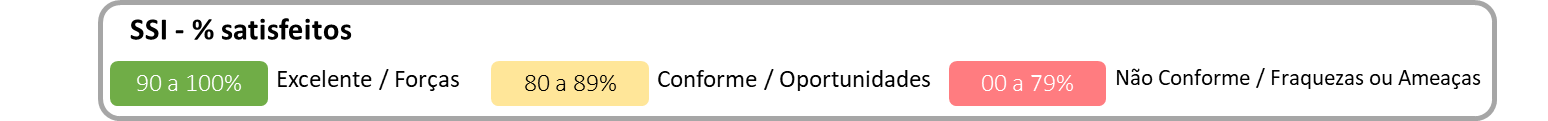 Base: 412.
Nota: Resultados apresentados em percentual (%).
Jornada do Cliente
OPORTUNIDADES
FRAQUEZAS
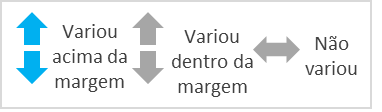 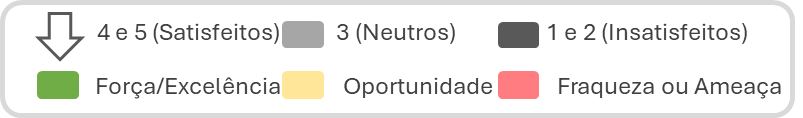 Nota: Resultados apresentados em percentual (%).
Nota¹: A questão 16 foi separa esse ano, se tornando a q16 para consultas e q17 para exames
Jornada do Cliente – Gênero e Faixa etária
Nota: Resultados apresentados em percentual (%).
Excelência /Força
Conformidade / Oportunidade
Não conformidade / Fraquezas ou Ameaças
Jornada do Cliente – Justificativas dos não satisfeitos
17 - A facilidade para agendamento de exames atende as minhas expectativas em relação ao prazo, ou seja, não há dificuldades para agendar (71%)
"Tratamentos eletivos com longo prazo para autorização"
"O agendamento é demorado pois tem que pedir a liberação do plano um simples exame de sangue tem que ter autorização. Difícil."
"Sempre não tem vaga para realização de exames dentro do prazo de retorno"
"Atualmente está mais difícil obter resposta de confirmação do plano"
"Tenho dificuldade de agendar exames e procedimentos médicos. Muitas vezes agendo um exame em um laboratório e a aprovação pelo Pasa não sai. Nesse caso tenho que ligar para o laboratório e adiar até a aprovação sair."
"Algumas vezes tenho que procurar saber o que está acontecendo para solicitações de autorização p realizar o procedimento."
"Todos meus exames e consulta são feitos com médicos credenciados fora da clínica Pasa, os agendamentos demoram meses."
"Às vezes o prazo para realização dos exames e extenso"
"No caso da endocrinologista não atendeu"
"Nem sempre é rápido"
"Demora no exame, com datas muito distantes."
"Depende do plano. Se for Pasa plus, atende bem. Se for Pasa 360 (Vitoria, São Luís), a rede é muito restrita e por vezes a marcação de uma consulta ou exame se torna muito demorada."
"Agendei uma para 03 meses e ainda preciso passar por um anestesista"
"Plano cada vez mais caro e com menor número de credenciados e dificuldade de liberação de exames para meus dependentes."
"Tenho que pedir autorização para realizar exames, o que antes era só comparecer, por exemplo para exame de sangue."
Jornada do Cliente – Justificativas dos não satisfeitos
16 - A facilidade para agendamento de consultas atende as minhas expectativas em relação à prazo, ou seja, não há dificuldades para agendar. (60%)
"3 meses de espera pelas consultas."
"Muita demora para atender."
"Em minha cidade para conseguir um especialista é muito demorado."
"Agendamento de profissionais bons é muito concorrida"
"Somos bem atendidos, mas nem sempre no curto prazo, muitas vezes um prazo maior, coisa ruim pois as vezes recorremos a outro médico que não é da mesma especialidade"
"Não me recordo de usar o agendamento pela central do plano com frequência suficiente para opinar. Geralmente agendo diretamente na clínica, hospital ou consultório."
"Demora na autorização"
"Poucos prestadores de serviço e baixa disponibilidade nas agendas"
"Aplicativo dá erro no fuso horário."
"Não é muito fácil conseguir"
"Demorar para agendar consulta por parte dos credenciados."
"Prazo muito dilatado para certos exames e consultas pelo plano"
"Existe algumas poucas dificuldades mas superável"
"Alto tempo de espera nas consultas."
"Por algumas vezes não encontrar o profissional desejado."
Jornada do Cliente – Justificativas dos não satisfeitos
13 - A rede de médicos credenciados atende as minhas necessidades (57%)
"Porque aqui em Itabira é muito ruim achar qualquer médico que atenda em tempo ágil do plano de saúde. Você marca e só consegue pra três ou quatro meses depois."
"Poucos médicos qualificados credenciados e os que tinham estão saindo por conta da burocracia."
"Poucos credenciados, e os que eram bons, saíram todos."
"A qualidade dos médicos oferecidos, muitos são recém formados, para ter uma melhor experiência quando preciso de alguma especialidade preciso pagar por fora."
"Vários médicos os quais eu consultava, saíram do plano de saúde (descredenciamento), só fica viável a utilização hospitalar, mas para consultas é muito demorado."
"A dificuldade de encontrar algum médico que atenda próximo a mim."
"A rede credenciada muito restrita."
"Porque os médicos credenciados não são adequados de avaliar."
"Não me atende ."
"Tem médicos excelentes que tinham no plano e foram descredenciados, como a ginecologista por exemplo."
"Baixa cobertura em São Paulo."
"Difícil encontrar certos especialistas"
"Não, os melhores estão descredenciando e precisamos pagar particular p/ dar continuidade ao tratamento"
"Em muitos casos, tenho que recorrer a médicos fora do plano."
Jornada do Cliente – Justificativas dos não satisfeitos
19 - Quando preciso, tenho facilidade para entrar em contato com a minha operadora de plano de saúde (54%)
"Posso falar mas não resolvem os problemas solicitados na maioria das vezes"
"Acesso difícil e demorado."
"Canal muito ruim de atendimento e o site muito ruim"
"É difícil conversar com alguém que resolva minhas dificuldades, seja por telefone, whatsapp ou e-mail. Consigo algum resultado bom apenas quando aciono a ouvidoria."
"Não há atendimento humano"
"Há uma demora para atendimento do sac."
"A modernidade mais atrapalha do que ajuda!"
"Como disse anteriormente, com o atendimento virtual a facilidade fica comprometida"
"Dificuldade de atendimento por pessoa e não robôs"
"Não é fácil receber atendimento"
"Comunicação quase impossível"
"Impessoalidade e opções de assuntos limitadas."
"Entro em contato mas o tempo de espera é muito longo."
"O atendimento nos canais não é simples. Normalmente são confusos e o acesso, via URA, é muito complicado. Imagino a dificuldade para pessoas de idade e poucos familiarizadas com o digital."
"Porque não é fácil, é um número só, que custa atender."
Jornada do Cliente – Justificativas dos não satisfeitos
20 - Os canais de atendimento da minha operadora de saúde atendem as minhas expectativas (52%)
"Ultimamente não tenho resposta para as minhas solicitações."
"Não tem atendimento por telefone - quando tem não atende"
"O atendimento deixa a desejar. Quando temos uma emergência a resposta é automática e não sabemos a quem recorrer"
"Atenderiam se dessem resultado. Repetindo, é difícil conversar com alguém que resolva minhas dificuldades, seja por telefone, whatsapp ou e-mail. Consigo algum resultado bom apenas quando aciono a ouvidoria."
"Não consigo contato humano"
"Nem todas as atendentes tem o conhecimento total sobre o plano"
"Poderia ser melhor, mais rápida e mais eficiente"
"Atendimento telefônico lento"
"A ouvidoria a quem recorri por ocasião da minha cirurgia contactou-me após pedir auxílio à ANS para liberação do procedimento"
"Muito demora em dar as respostas"
"Alternativas limitadas e atendimento telefônico demorado."
"Dificuldade em falar com os atendentes"
"Não sei se melhorou mas entre junho a outubro estava horrível contatar com o plano. Tempo de espera muito longo."
"Atendimento fraco"
"Não, muito demorado e empurra pra outros canais. Estressante."
"Não tenho um bom atendimento"
"Atendem a ligação mas não resolvem"
Jornada do Cliente – Justificativas dos não satisfeitos
18 - Os canais de comunicação são bem definidos (quando tenho um assunto, sei com quem tratar) (51%)
"Os atendentes nunca sabem de nada."
"Não temos dados de canais de atendimentos para comunicar pois para comunicarmos com o Pasa temos que procurar os devidos telefones."
"Muitas vezes não se tem uma resposta convincente."
"Bem ruim, e muitas x informações não confiáveis, que parece respostas do script"
"Não é fácil falar sobre o atendimento e nem sempre a resposta é suficiente, muita espera na resposta."
"Aplicativo não funciona e não sei como falar com um atendente"
"Não são bem definidos quando quem atende é um robô"
"Falta de conhecimento"
"Opções de assuntos a tratar limitadas."
"Não é claro e não é resolutivo."
"Já comentei que a ouvidoria (nota 10). A Pasa, a meu ver deveria melhorar a comunicação, para resolver assuntos diversos.(Não sei com quem tratar.. A secretária eletrônica deixa a desejar, desculpe a franqueza."
"Algumas vezes tentei usar os canais oferecidos, (principalmente a ouvidoria) depois do envio do meu questionamento, fica na tela apenas o enviando , é frustrante."
"Nem sempre quem atende tem expertise para solucionar o problema"
"Impossível comunicação"
"O atendimento nos canais não é simples. Normalmente são confusos e o acesso, via URA, é muito complicado. Imagino a dificuldade para pessoas de idade e poucos familiarizadas com o digital."
"Precisei de um suporte e não consegui falar"
NPS - Fidelidade
21 - Qual a probabilidade de indicar o Plano PASA a um parente ou amigo? Dê uma nota de 0 a 10, onde 0 é nem um pouco provável e 10 é altamente provável.
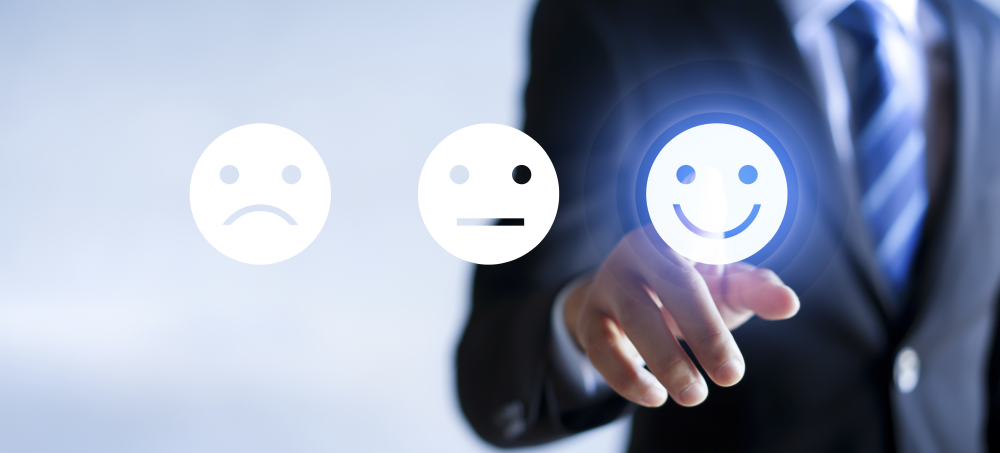 24
40
16
PROMOTOR
DETRATOR
NPS
20
42
DETRATOR 
2023
PROMOTOR 2023
HISTÓRICO:
36
2022
2023
2021
2020
NEUTRO
20
22
28
27
38
NEUTRO 
2023
Escala NPS
≤ 29
≥ 30 ≤ 59
≥ 60
2023         2                1                0               1                2                7                7              16              22            15              27
Base: 453.
Nota: Resultados apresentados em percentual (%).
NPS - Fidelidade - Estratificação
21 - Qual a probabilidade de indicar o Plano PASA a um parente ou amigo? Dê uma nota de 0 a 10, onde 0 é nem um pouco provável e 10 é altamente provável.
GÊNERO
Detratores (notas 0 a 6)
Neutros (notas 7 e 8)
FAIXA ETÁRIA
Promotores (notas 9 e 10)
Escala NPS
≤ 29
≥ 30 ≤ 59
≥ 60
Base: 453.
Nota: Resultados apresentados em percentual (%).
NPS - Fidelidade - Detratores
21.1 - O que foi decisivo para dar essa nota?
“O atendimento burocratizado e demorado.”
“Valor do plano alto, custo beneficio. A ideia de bancar um plano mais caro é que o atendimento seja diferenciado.”
“A baixa cobertura em São Paulo e a demora na liberação de procedimentos cirúrgicos.”
“O preço, a quantidade de médicos e hospital.”
NPS - Fidelidade - Promotores
21.1 - O que foi decisivo para dar essa nota?
“A pouca burocracia nas ocasiões em que se faz necessário, a alta qualidade dos profissionais credenciados e qualidade do atendimento.”
“Sou bem atendida com exames, passei por uma internação com depressão, os médicos foram muito bons, os exames e consultas que faço para o tratamento de epilepsia, sou bem atendida e cobrem todos os procedimentos.”
“Pela diversidade de ofertas de serviços oferecidos pelo plano e pela execução dos atendimentos prestados pelo Plano PASA.”
“A disponibilidade de hospitais, e sempre que precisei nunca tive problemas.”
Ranking de atributos
OPORTUNIDADES
2023
92
86
73
81
73
63
65
67
64
FRAQUEZAS
67
AMEAÇA
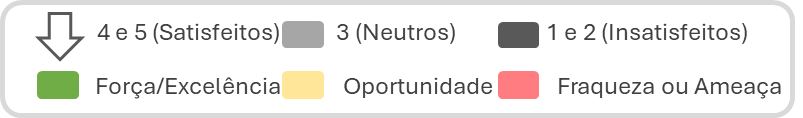 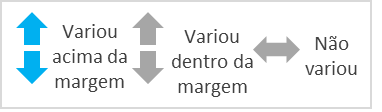 Painel de indicadores - Variação
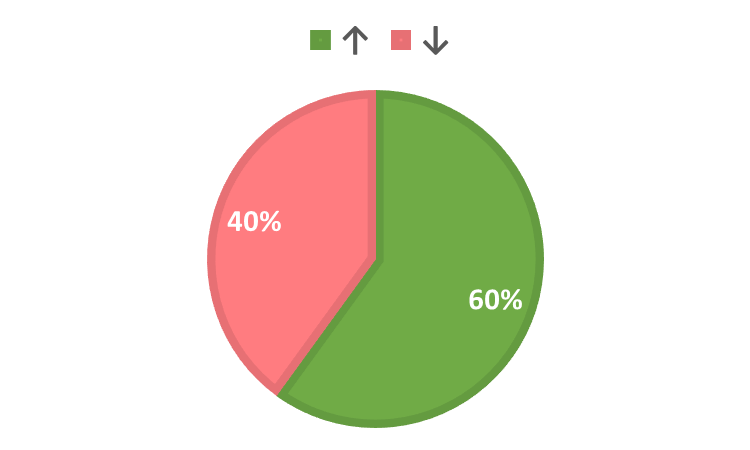 ↔
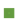 Variou acima da margem
Variou dentro da margem
Não variou
Na comparação com o ano de 2023 observamos que todos os 10 indicadores  caíram dentre estes 8 acima da margem de erro.
% satisfeitos
90 a 100
80 a 89
0 a 79
Excelência /Força                            Conformidade / Oportunidade                          Não conformidade / Fraquezas ou Ameaças
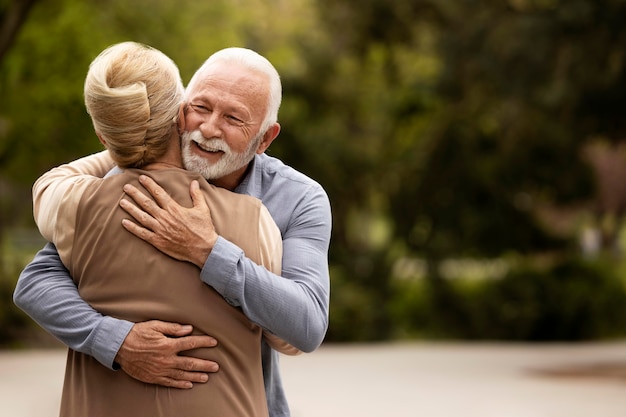 Obrigado!
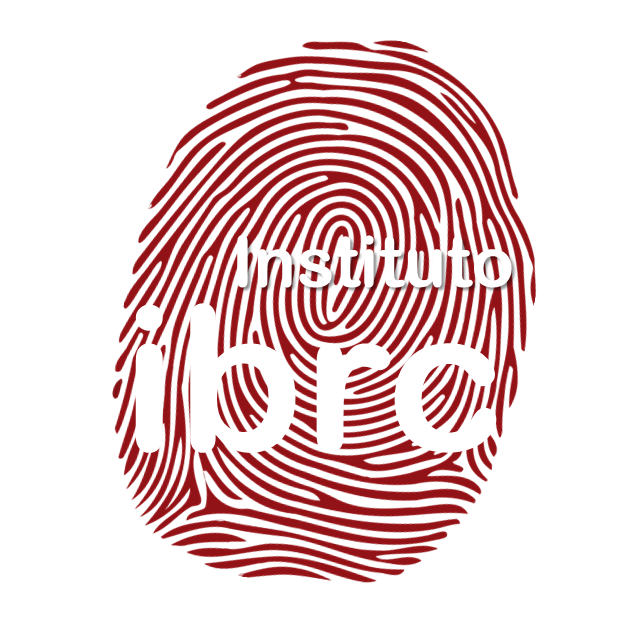 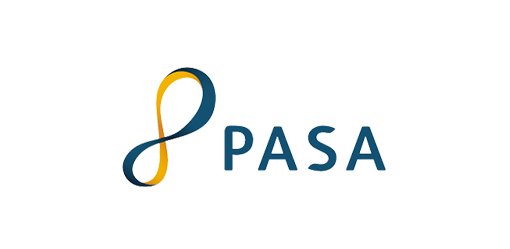